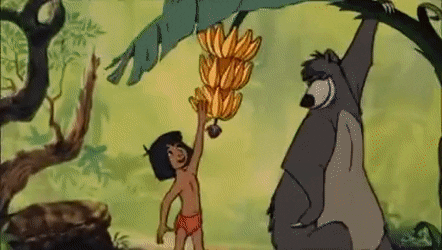 সবাইকে শুভেচ্ছা
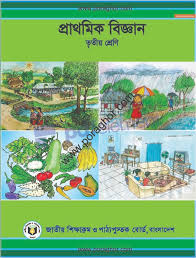 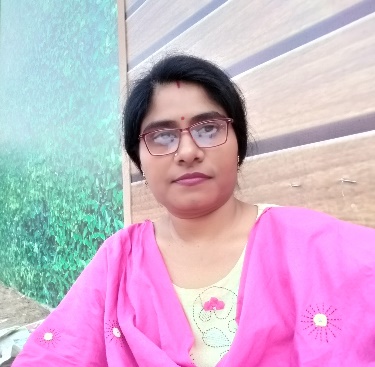 পরিচিতি
পাঠ পরিচিতি
শিক্ষক পরিচিতি
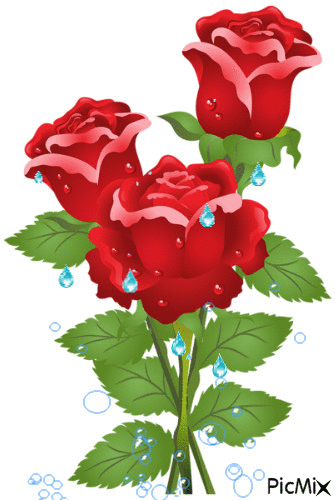 শ্রেণিঃ ৩য়
বিষয়ঃ প্রাথমিক বিজ্ঞান
অধ্যায়ঃ খাদ্য 
পাঠ্যাংশঃমানুষ...............নারকেল 
সময়ঃ ৪0 মিনিট
সুমনা পাল
প্রধান শিক্ষক
ভাটিকৃষ্ণনগর সপ্রাবি
ভৈরব,কিশোরগঞ্জ।
এসো একটি গান করি
ক এ কলা , খ এ খায়
আজকের পাঠ
ফল
শিখন ফল
এই পাঠ শেষে শিক্ষার্থীরা যা যা শিখবেঃ
8.৩.১ কী কী মৌসুমী ফল ও সবজি পাওয়া যায় তার নাম  বলতে পারবে।
৮.৩.৪ সারা বছর পাওয়া যায় এমন ফল ও সবজির নাম বলতে পারবে।
ছবিতে তোমরা কোন কোন ফল দেখতে পাচ্ছ?
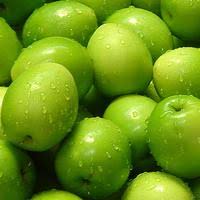 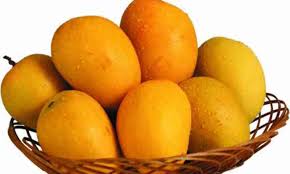 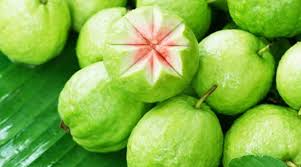 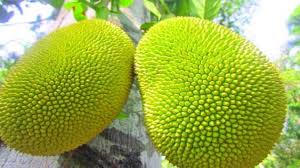 কাঁঠাল
পেয়ারা
আম
বরই
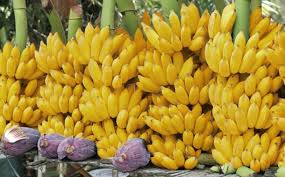 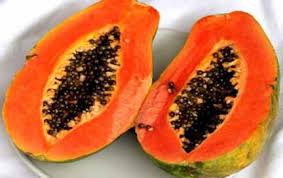 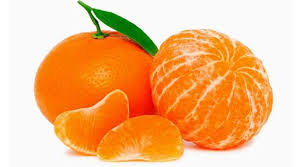 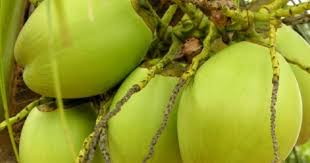 পেঁপে
কলা
ডাব
কমলা
মৌসুমি ফল
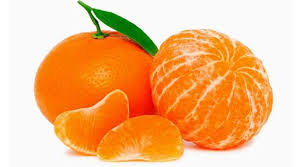 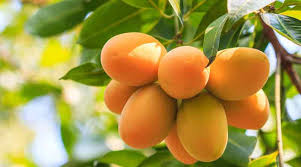 মৌসুমি ফল
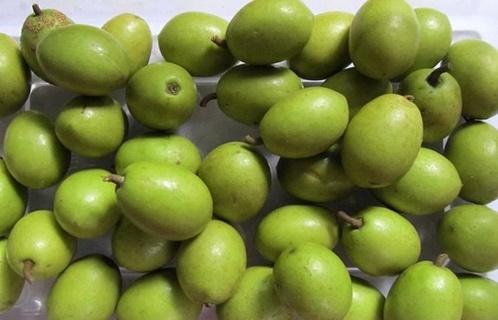 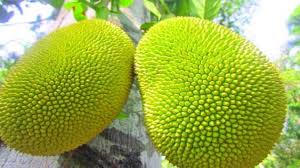 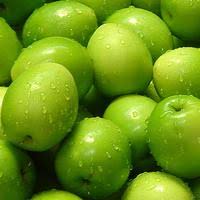 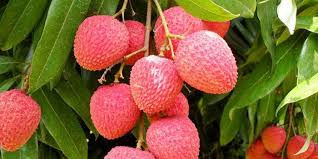 শীতকালীন ফল
গ্রীষ্মকালীন ফল
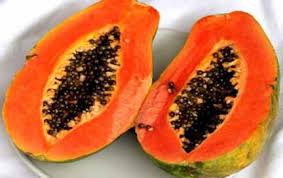 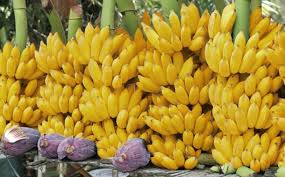 বারোমাসি ফল
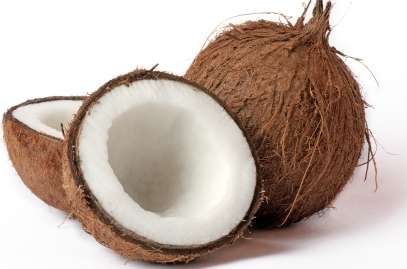 কোন মৌসুমে কোন ফল পাওয়া যায় তার ভিত্তিতে ফলগুলোকে তিনটি ভাগে ভাগ করা যায় । যথাঃ গ্রীষ্মকালীন ফল, শীতকালীন ফল এবং বারোমাসি ফল ।
ছবিতে তোমরা কোন কোন ফল দেখতে পাচ্ছ?
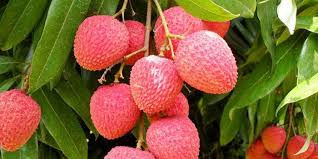 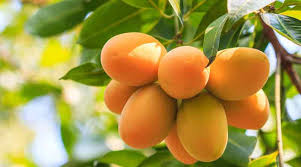 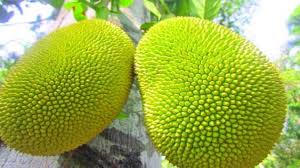 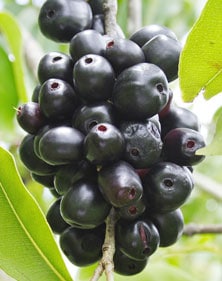 আম
লিচু
কাঁঠাল
জাম
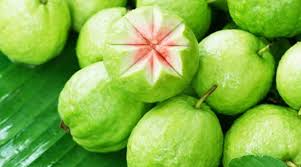 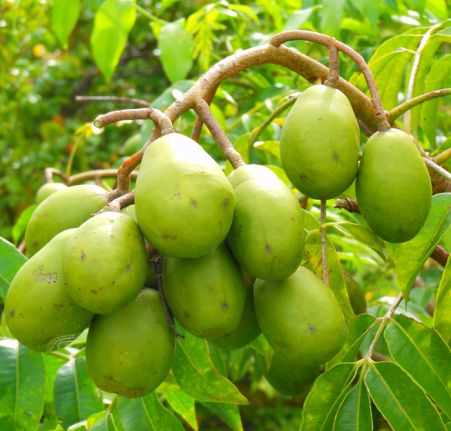 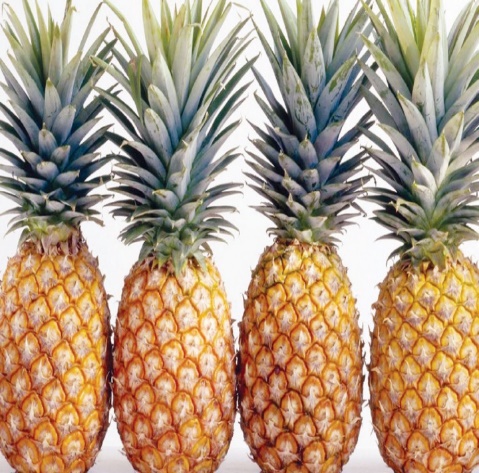 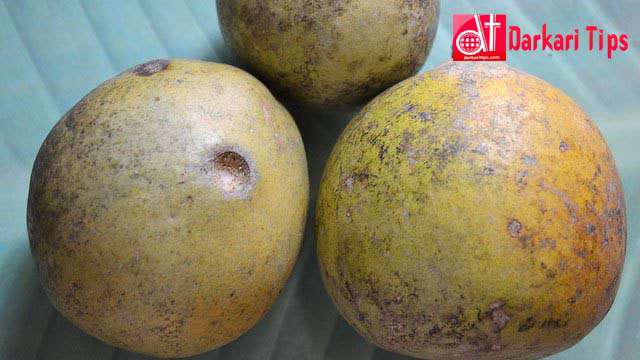 আমড়া
আনারস
পেয়ারা
বেল
গ্রীষ্মকালীন ফল
ছবিতে তোমরা কোন কোন ফল দেখতে পাচ্ছ?
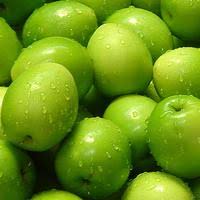 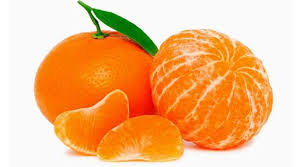 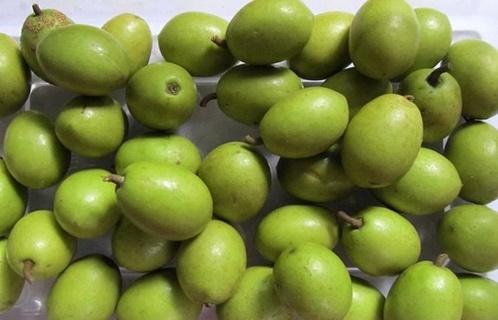 জলপাই
বরই
কমলা
শীতকালীন ফল
ছবিতে তোমরা কোন কোন ফল দেখতে পাচ্ছ?
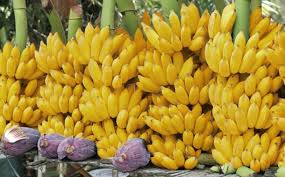 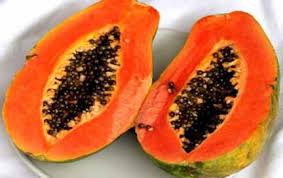 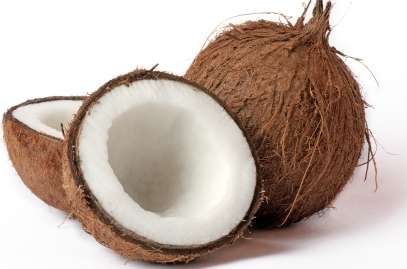 কলা
নারিকেল
পেঁপে
বারোমাসি ফল
ছবিতে তোমরা কি কি দেখতে পাচ্ছ?
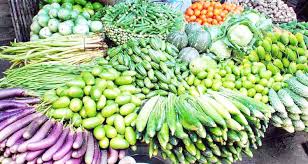 মৌসুমি সবজি
মৌসুমি সবজি
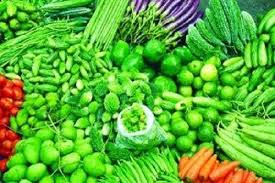 বাংলাদেশের সবজিকে মৌসুম অনুযায়ী শ্রেণিবিভাগ করা যায় । যেমন- গ্রীষ্মকালীন সবজি, শীতকালীন সবজি এবং বারোমাসি সবজি ।
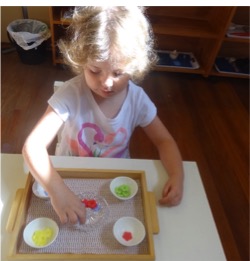 একক কাজ
সময় – ৫ মিনিট
সারাবছর পাওয়া যায় এমন ৩টি ফল ও সবজির  নাম লিখ ।
ছবিতে তোমরা কোন কোন সবজি দেখতে পাচ্ছ?
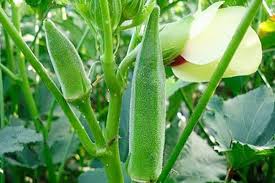 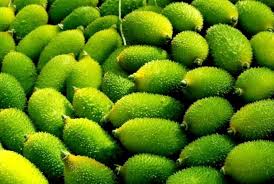 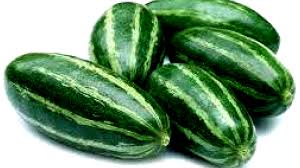 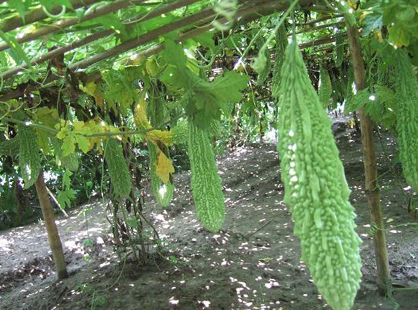 পটোল
কাঁকরোল
করলা
ঢেঁড়স
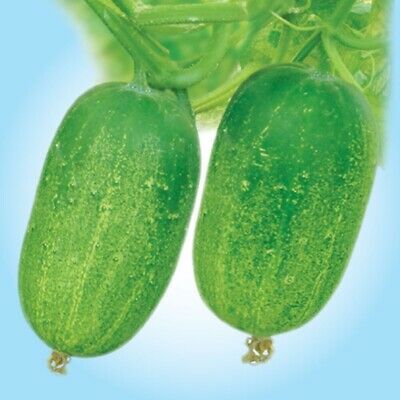 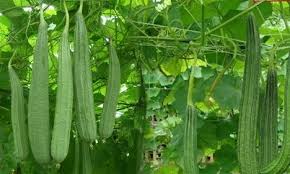 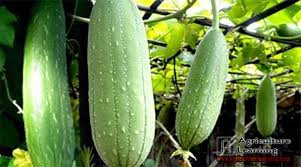 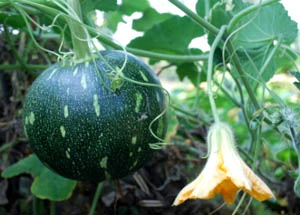 মিষ্টি কুমড়া
ধুন্দল
শসা
ঝিঙ্গা
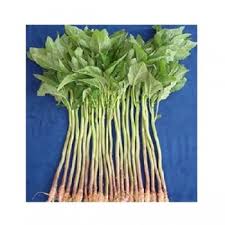 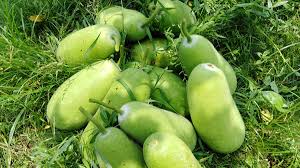 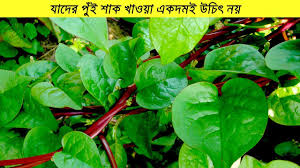 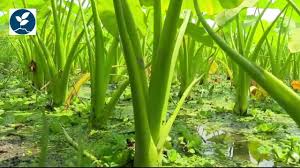 পানি কচু
ডাঁটা শাক
পুঁই শাক
চাল কুমড়া
গ্রীষ্মকালীন সবজি
ছবিতে তোমরা কোন কোন সবজি দেখতে পাচ্ছ?
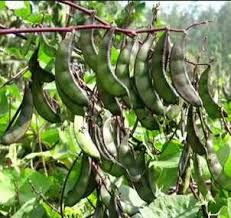 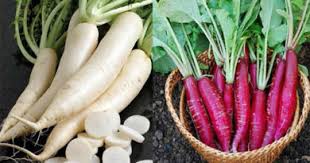 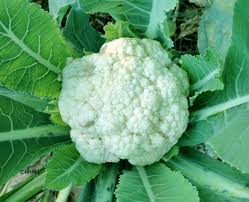 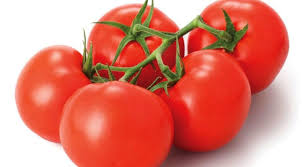 টমেটো
শিম
মুলা
ফুলকপি
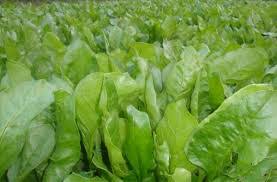 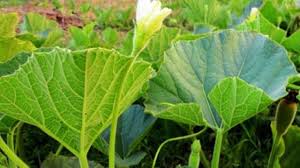 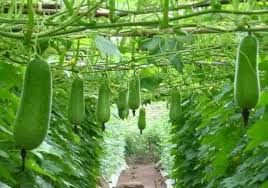 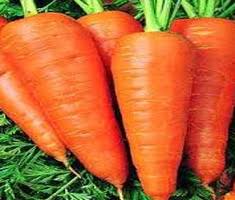 পালং শাক
লাউ
গাজর
লাউ শাক
শীতকালীন সবজি
ছবিতে তোমরা কোন কোন সবজি দেখতে পাচ্ছ?
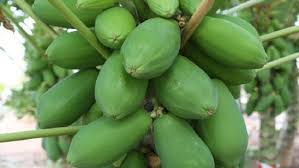 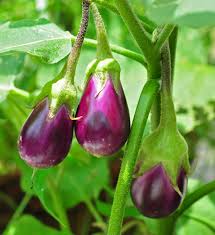 পেঁপে
বেগুন
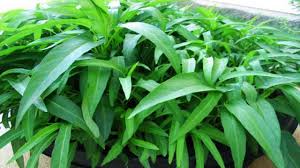 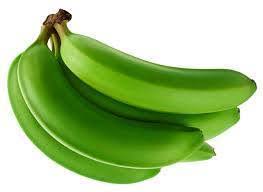 কলমি শাক
কাঁচাকলা
বারোমাসি সবজি
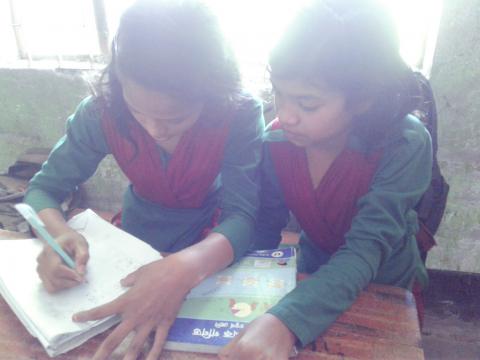 জোড়ায় কাজ
ঋতু অনুযায়ী ৩টি করে ফল ও সবজির নাম লিখ।
নিয়মিত ফল খাওয়া প্রয়োজন কেন?
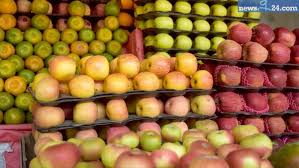 স্বাস্থ্য ভাল রাখতে এবং রোগ প্রতিরোধ করার জন্য ফল খাওয়া প্রয়োজন ।
বলতো, ফলে কোন কোন পুষ্টি প্রচুর পরিমানে থাকে ?
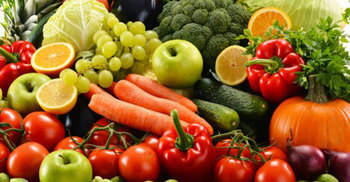 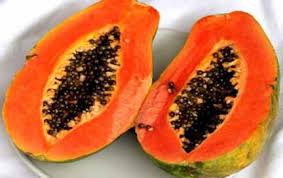 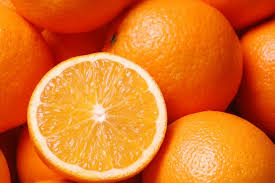 ফলমূল
পেঁপে
শাকসবজি
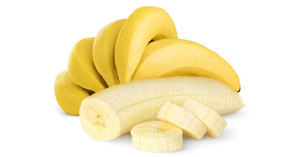 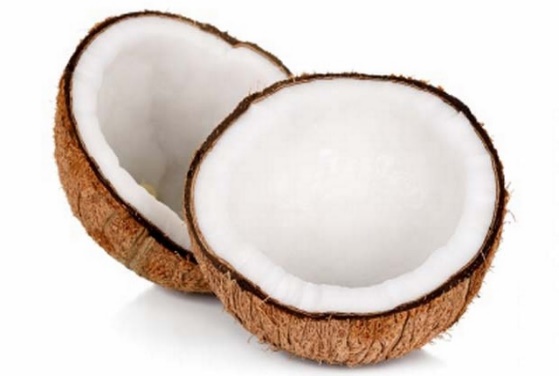 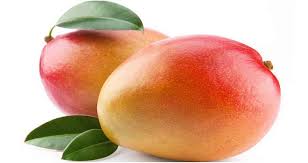 কলা
নারকেল
আম
ফলে প্রচুর ভিটামিন ও খনিজ লবণ থাকে ।
বলতো, সবজিতে কোন কোন পুষ্টি প্রচুর পরিমানে থাকে ?
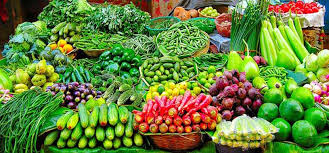 সবজিতে প্রচুর পরিমাণে ভিটামিন ও খনিজ লবণ থাকে ।
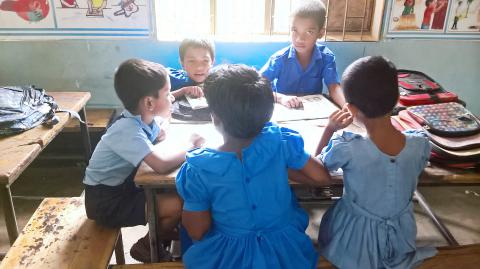 দলীয় কাজ
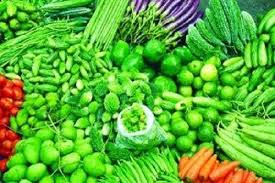 মৌসুম অনুযায়ী সবজিগুলোর তালিকা তৈরি করঃ
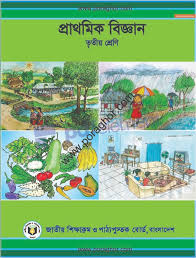 পাঠ্যবইয়ের ৪৮ এবং ৪৯ পৃষ্ঠা খোল এবং নিরবে পড় ।
মূল্যায়ন
সময়- ৫মিনিট
গ্রীষ্মকালীন ফল ও সবজি এবং শীতকালীন ফল ও সবজির ৩টি করে উদাহরণ দাও ।

      তোমাদের নিয়মিত ফল খাওয়া প্রয়োজন কেন ?
বাড়িরকাজ
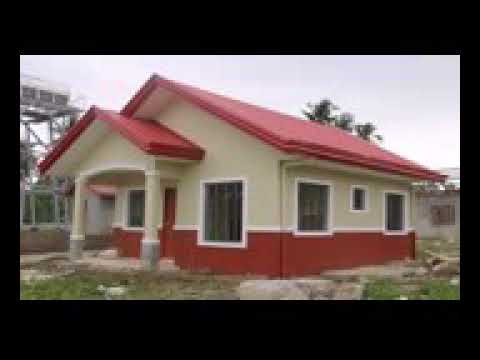 সারা বছর পাওয়া যায় এমন তিনটি ফল ও সবজির নাম লিখ ।
      ফলে ও সবজিতে কোন কোন পুষ্টি প্রচুর পরিমানে থাকে লিখে আনবে ।
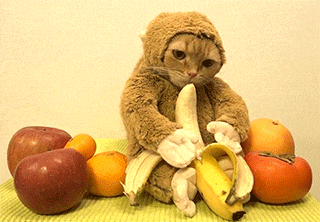 শুভ বিদায়